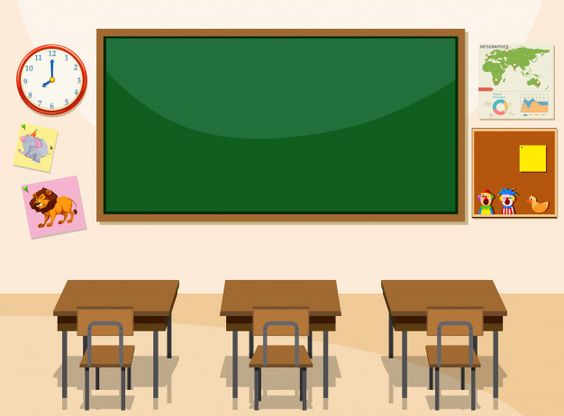 Friday, October 1st 2021
Starter: My family
Lesson 4
Numbers
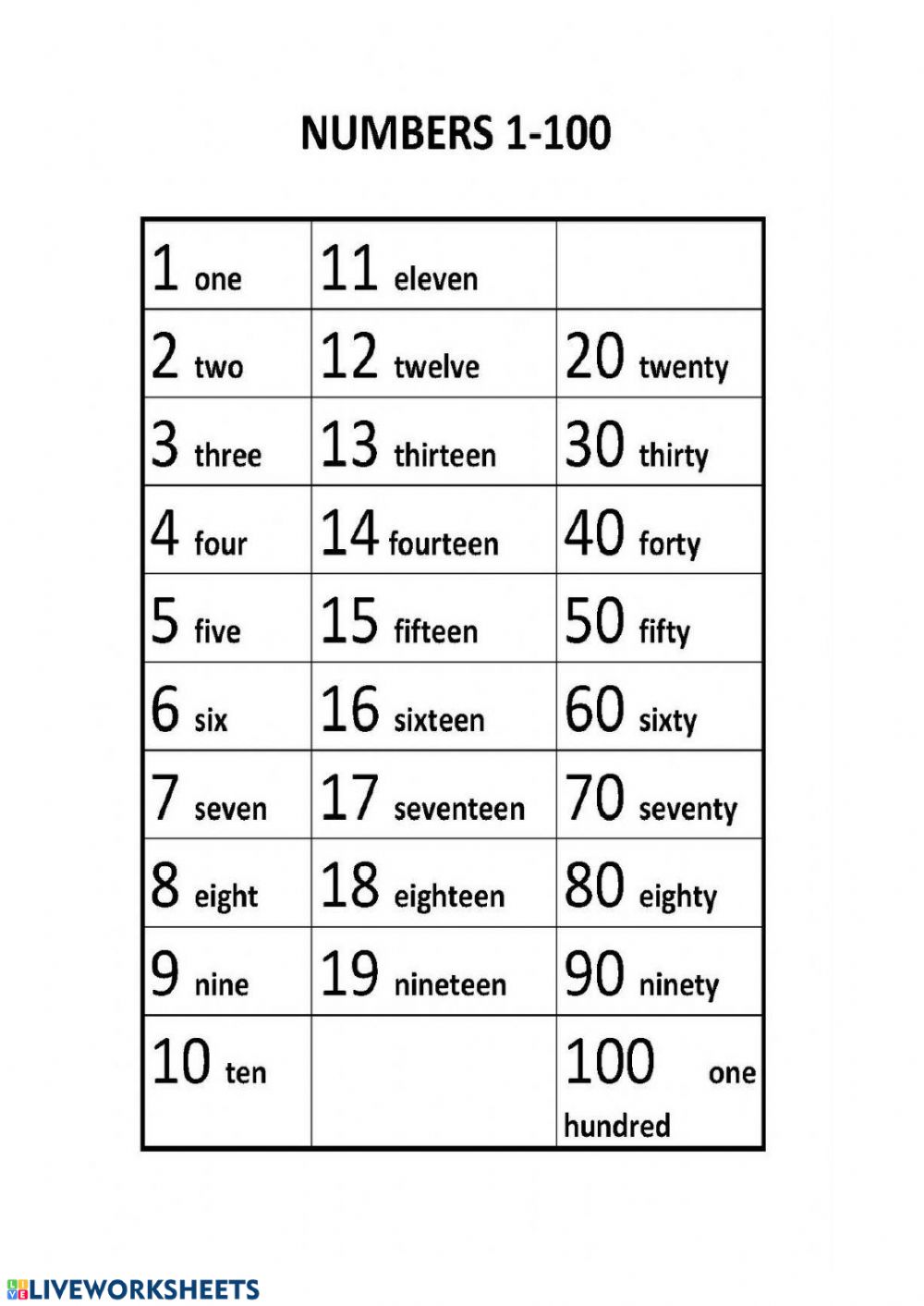 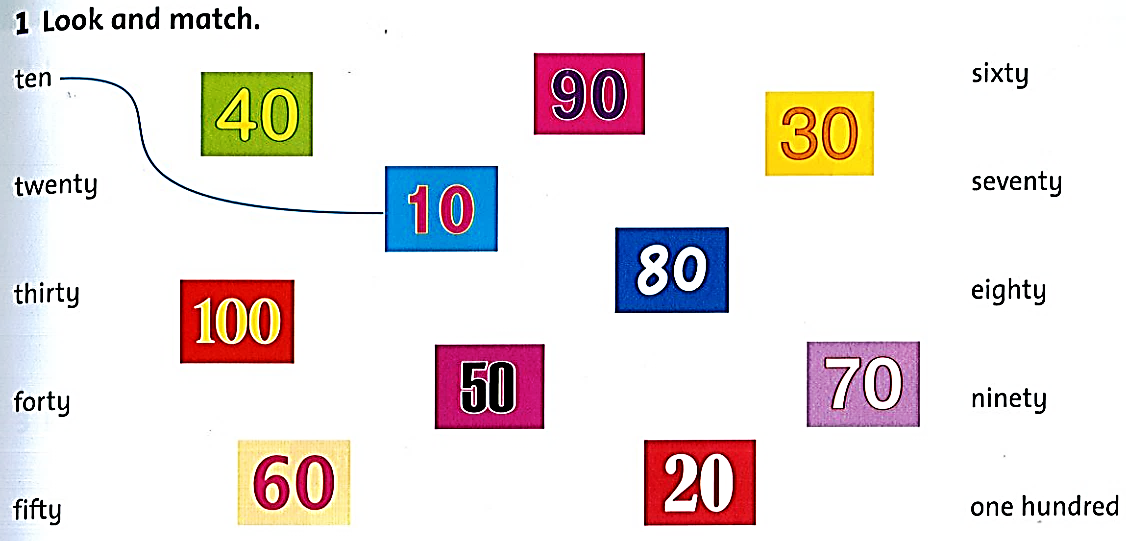 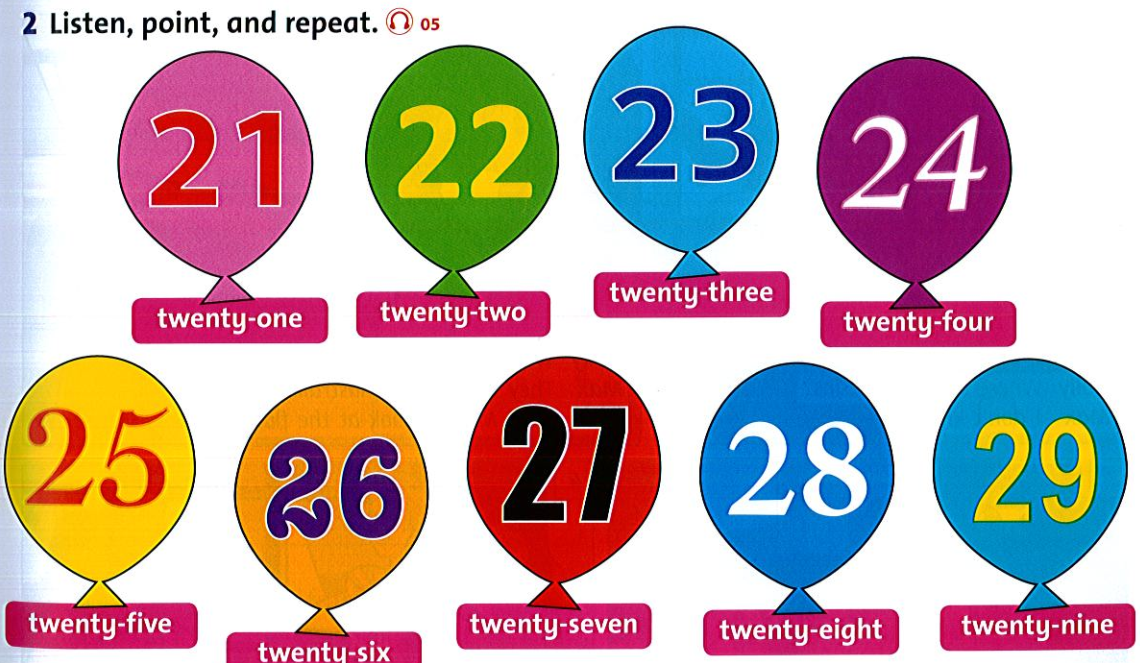 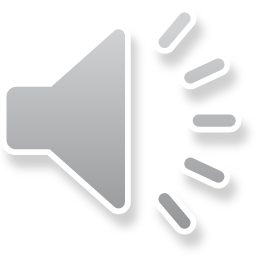 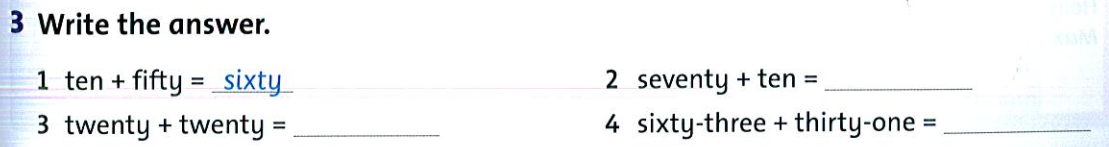 20
20
forty
10
70
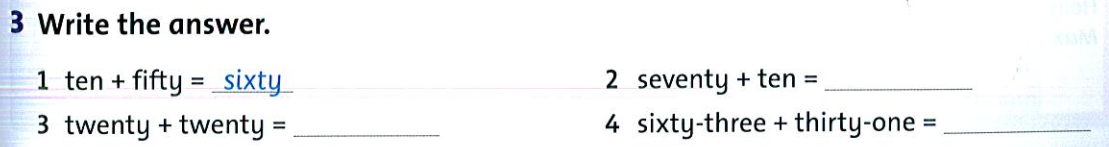 eighty
63
31
ninety-four
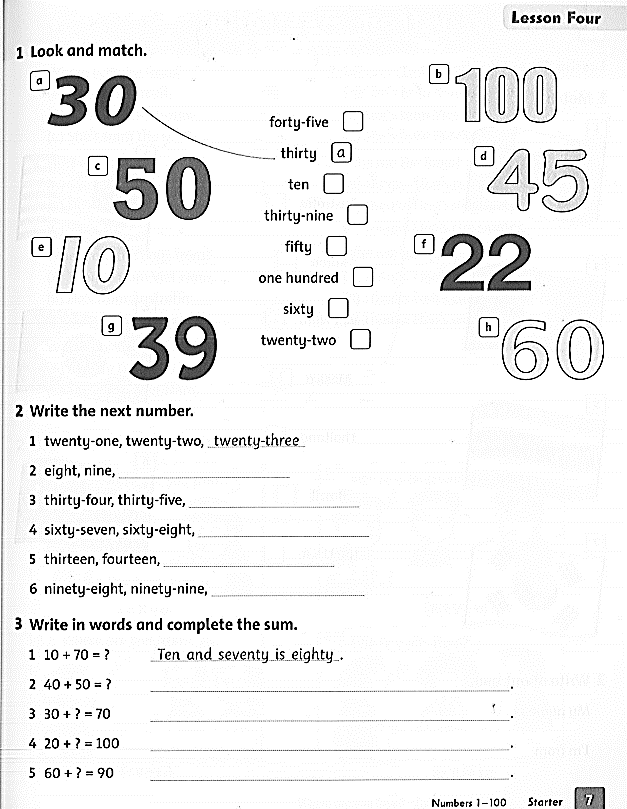 Workbook page 7
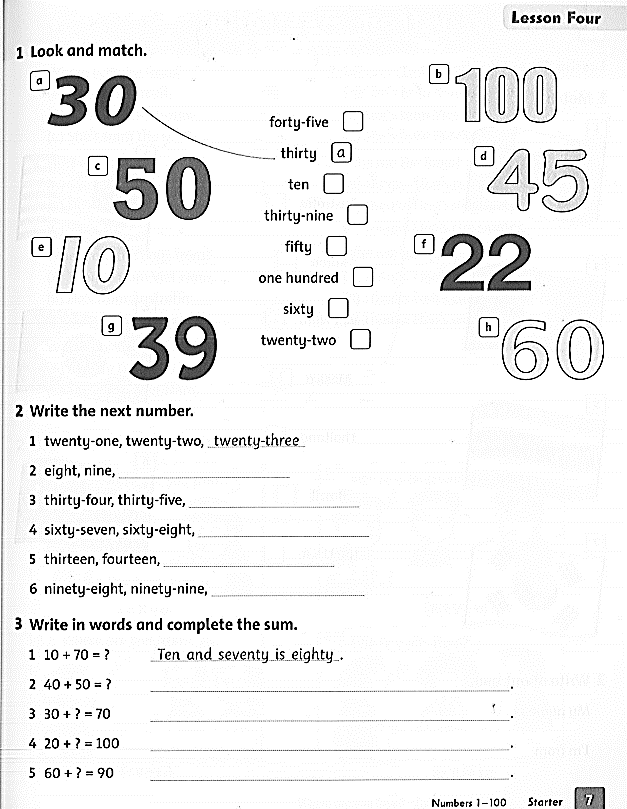 d
e
g
c
b
h
f
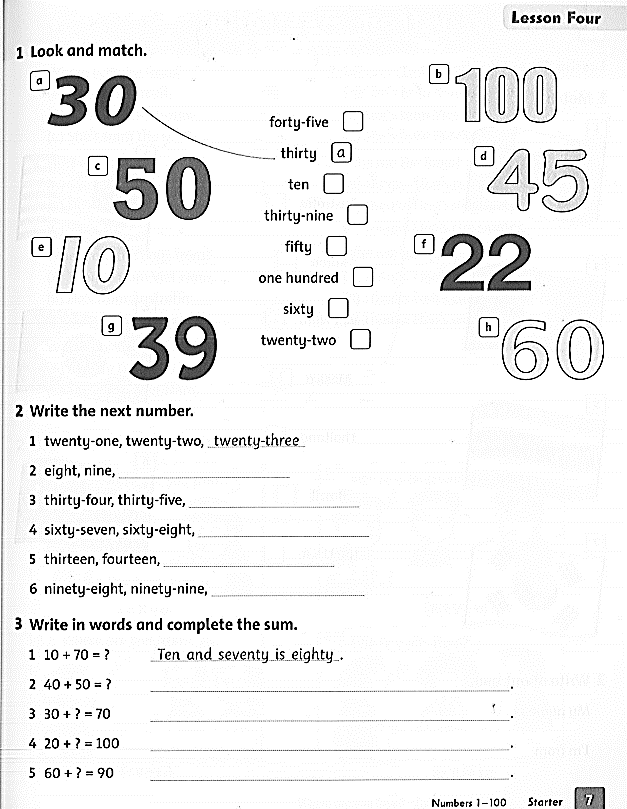 ten
thirty-six
sixty-nine
fifteen
one hundred
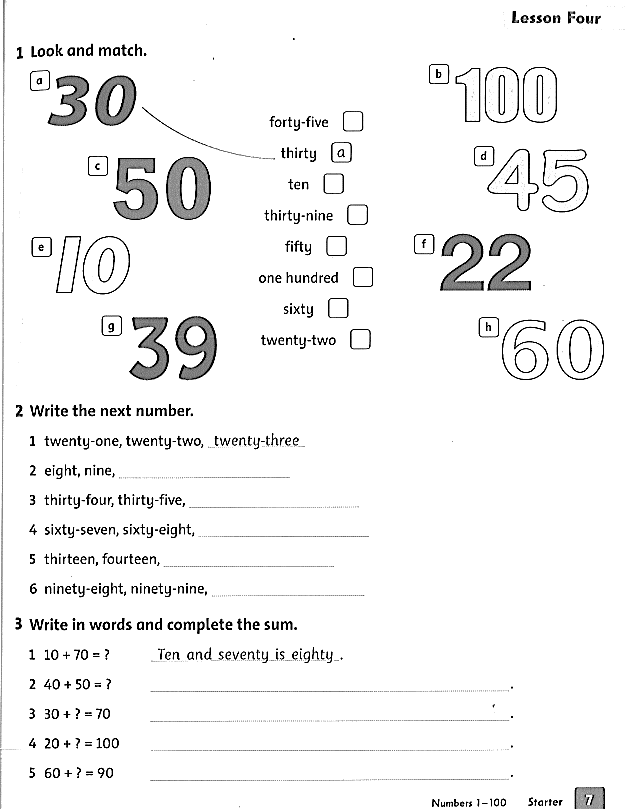 +
=
and
is
Forty and fifty is ninety.
Thirty and forty is seventy.
Twenty and eighty is one hundred.
Sixty and thirty is ninety.
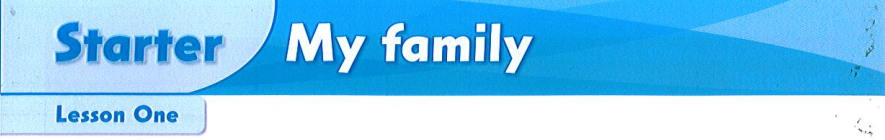 Homework
Do exercise on liveworksheets 
https://www.liveworksheets.com/rv103951py
https://www.liveworksheets.com/xp1233402ko